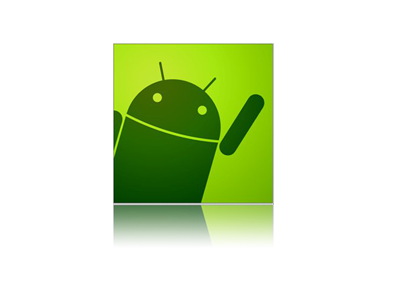 1
Hybrid Mobile Applications - ICD0018
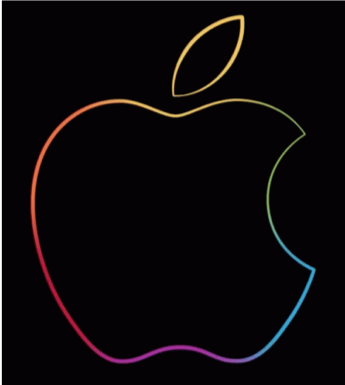 TalTech IT College, Andres Käver, 2019-2020, Fall semester
Web: http://enos.Itcollege.ee/~akaver/HybridMobile
Skype: akaver   Email: akaver@itcollege.ee
2
PWA – packages, TS Config
{
    "compilerOptions": {
        "module": "esnext",
        "target": "esnext",
        "noImplicitAny": true,
        "noImplicitThis": true,
        "sourceMap": true,
        "strict": true,
        "alwaysStrict": true,
        "noUnusedLocals": true,
        "noUnusedParameters": false,
        "experimentalDecorators": true,
        "removeComments": true,
        "esModuleInterop": true,
        "types": [
            "node"
        ],
        "lib":[
            "dom",
            "esnext"
        ]
    }
}
{
  "name": "pwaapp",
  "version": "1.0.0",
  "description": "PWA",
  "main": "index.js",
  "scripts": {
    "build": "webpack --mode production",
    "start": "webpack-dev-server --mode development --progress --color"
  },
  "author": "akaver",
  "license": "ISC",
  "devDependencies": {
    "ts-loader": "^6.2.1",
    "typescript": "^3.7.2",
    "webpack": "^4.41.2",
    "webpack-cli": "^3.3.10",
    "webpack-dev-server": "^3.9.0"
  }
}
TypeScript!

packages.json
3
PWA – WebPack config
'use strict';
const path = require('path');
module.exports = {
	entry:{
		main: './src/index.ts’
	},
	output: {
		filename: '[name].js’, path: path.resolve(__dirname, 'dist’)
	},
	resolve: {
		extensions: ['.ts', '.tsx', '.js’]
	},
	module: {
		rules: [
			{ loader: 'ts-loader’, test: /\.tsx?$/ }
		]
	},
	devServer: {
		port: 8500, compress: true,
		contentBase: [
			path.join(__dirname, 'dist'), 	path.join(__dirname, 'wwwroot’),
		]
	}
};
Basic WebPack with typescript
4
PWA - Manifest
Scoped (from location to subdirectories)
Describes to the browser/phone that this web can be installed as app (incons, background/theme colors, display mode etc)
Still experimental
Referenced in html header
Named “manifest.webmanifest” (json)
{
  "name": "Hacker Web",
  "short_name": "HackerWeb",
  "start_url": ”/",
  "display": "standalone",
  "background_color": "#fff",
  "description": "A simple app.",
  "icons": [{
    "src": "images/touch/homescreen48.png",
    "sizes": "48x48",
    "type": "image/png"
  },……more icons….]
}
<link rel="icon" sizes="192x192" href="/img/icon-192x192.png">
<link rel="apple-touch-icon" href="/img/icon-192x192.png">
<link href="/manifest.webmanifest" rel="manifest" />
5
PWA – Debugging
iOS simulator
Take simulator offline by switching off network from your mac
 
Android Emulator
You can access web served (http://localhost:xxx) from your local computer via special proxy in android: http://10.0.2.2:xxx
You can test PWA functionality only over https – so you need to host your PWA somewhere over secure connection
Github pages for example https://pages.github.com
6
PWA – Service Worker
JS, runs on separate thread (no access to DOM)
Keeps on running, even when browser/app is closed
Lifecycle and callbacks
New SW is installed, when JS code changes – but activated when all older app instances are closed!
Service Worker is loaded in startup page
Don’t include sw.ts in webpack, build it directly with tsc (avoids loader bloat).
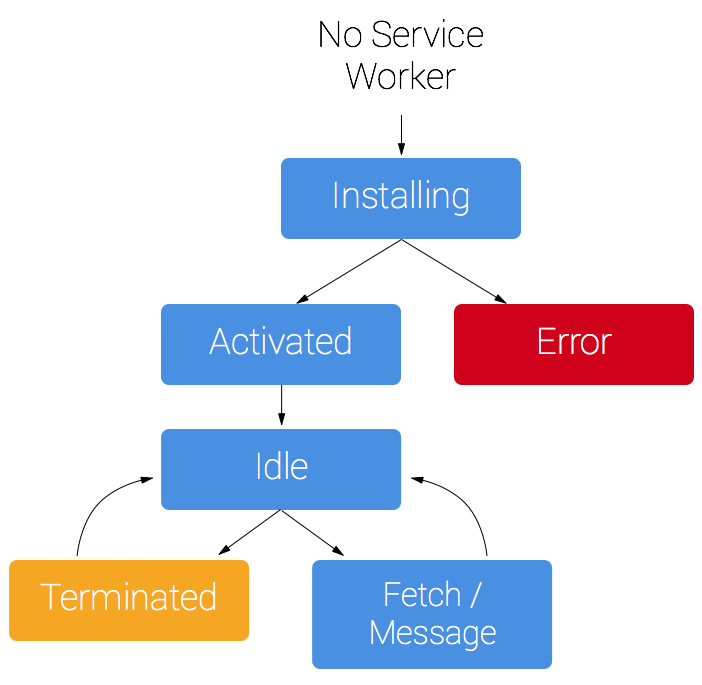 7
PWA – SW- register
Loaded in startup page (index.html)
<script>
if ('serviceWorker' in navigator) {
	navigator.serviceWorker.register('/sw.js’)
	.then((reg) => console.log("Service worker registered"), reg)
	.cacth((err) => console.error("Service worker not registered!”), err);
}
</script>
8
PWA – SW - install
Typescript based (sw.ts)tsc --watch  --p src/sw/tsconfig.json --outDir wwwroot
Precache required files
const VERSION = "0.0.1";
const CACHE_KEY = 'pwa-v-' + VERSION;
const PRE_CACHE = [
'.',
'/',
'/css/materialize.min.css',
'/css/style.css',
'/js/init.js',
'/js/materialize.min.js',
'/index.html',
'/main.js',
];
self.addEventListener('install', ((event: FetchEvent) => {
	console.log('Service Worker v' + VERSION + ' installed.’)
	event.waitUntil(
		caches.open(CACHE_KEY).then(function (cache) {
			console.info('PRE_CACHE loading started’);
			return cache.addAll(PRE_CACHE);
		}).then(() => {
			console.info('PRE_CACHE loaded’);
		}).catch((e) => {
			console.error(e);
		})
	);
}) as EventListener);
9
PWA – SW - Activate
Clear old stuff from cache
self.addEventListener('activate', ((event: ExtendableEvent) => {
	console.log('Service Worker v' + VERSION + ' activated.’)
	// clear cache of old stuff
	event.waitUntil(
		caches.keys().then((cacheNames) =>
			Promise.all(
				cacheNames.map(
					(cacheName) => {
						if (cacheName !== CACHE_KEY) {
							console.info('Removing outdated cache:' + cacheName);
							return caches.delete(cacheName);
						}
					}
				)
			)
		)
	);
}) as EventListener);
10
PWA – SW – Cache
Return from cache, if not found – fetch, store to cache, return
self.addEventListener('fetch', ((event: FetchEvent): void => {
	console.log('Starting fetch callback for', event.request);
	event.respondWith(
		caches.open(CACHE_KEY).then(async function (cache) {
			const cachedResponse = await cache.match(event.request, {ignoreSearch: true});
			// Return from cahce if we found one.
			if (cachedResponse) {
				console.log('Cached repsonse for: ' + event.request.url);
				return cachedResponse;
			}
			// If we didn't find a match in the cache, use the network.
			const fetchResponse = await fetch(event.request);
			console.log('Network repsonse for: ' + event.request.url);
			cache.put(event.request, fetchResponse.clone());
			return fetchResponse;
		})
	);
}) as EventListener);
11
PWA - WorkBox
Google JavaScript Libraries for adding offline support to web apps
Manual
CLI - npm install workbox-cli –global
NPM - npm install workbox-build --save-dev
WebPack - npm install workbox-webpack-plugin --save-dev

npm install --save @types/workbox-sw
12
PWA – Vue
Install VUE cli (cli.vuejs.org)npm install -g @vue/cli
Create new project withvue create <projectname>
Select typescript and pwa!